Складові бізнес-плану
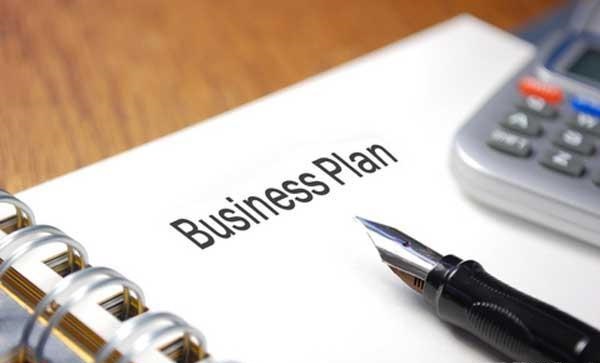 Бізнес-план — це документ, що описує всі основні аспекти майбутньої діяльності, аналізує проблеми, з якими можна зіткнутися, а також визначає засоби їх вирішення. Правильно складений бізнес-план у кінцевому результаті відповідає на запитання: чи варто взагалі вкладати гроші в цю справу, чи дасть вона прибутки і чи виправдаються усі витрати сил і засобів? Дуже важливо зробити це саме на папері відповідно до визначених вимог і провести спеціальні розрахунки, які допоможуть передбачити майбутні проблеми та зрозуміти, чи можна їх здолати і яким чином.
Мета бізнес-планування
визначення рівня життєспроможності та стійкості підприємства;
виявлення сильних та слабких сторін фірми;
конкретизація стратегії розвитку через систему кількісних і якісних показників;
забезпечення підтримки інвесторів та акціонерів;
зниження ризиків підприємницької діяльності.
Бізнес-план дозволяє:
управляти власною підприємницькою діяльністю, а не просто реагувати на події;
обгрунтувати вигідність запропонованого проекту;
залучити можливих котрагентів, важливих партнерів;
привернути увагу інвесторів привабливими можливостями розвитку виробництва або послуг та залучити їхні гроші;
як реальна та послідовна програма - ефективно здійснювати намічене.
Складові бізнес-плану:
Титульний лист бізнес-плану (інвестиційного проекту)
Меморандум про конфіденційність
Коротка анотація (резюме) бізнес-плану
Загальні положення (відомості про компанію, інформація щодо проекту ) 
Маркетинговий план
Організаційний план та менеджмент
Інвестиційний план
Виробничий план
Фінансовий план
Оцінка ризиків проекту
Додатки до бізнес-плану
Інформація про забезпечення проекту